ПРАВИЛА ДОРОЖНОГО ДВИЖЕНИЯ
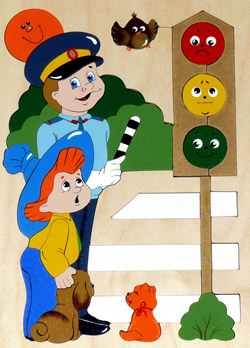 Презентация выполнена учителем начальных классов 
ГБОУ школа №53
Дворяк Еленой Николаевной
Правила дорожного движения – 
Это часть Таблицы Уважения:
Пешехода надо уважать,
На него не надо наезжать.

И прошу вас уважать шофёра,
Каждый  может стать шофёром скоро.
Если рядом путь перебегать,
Можем мы шофёра напугать

Нужно всем участникам движения
Соблюдать Законы уважения !
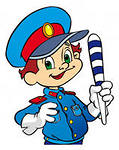 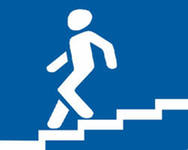 Самый безопасный переход-это подземный переход.
При отсутствии подземного перехода вы должны пользоваться переходом со светофором.
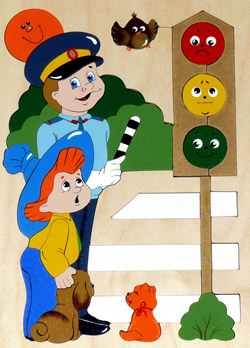 «Красный сигнал»- ждите.
«Жёлтый сигнал»-приготовьтесь.
«Зелёный сигнал»-идите.


Нельзя переходить улицу на красный свет.. 
Даже если машин нет.
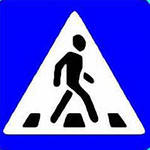 Правила перехода дороги
Переходить улицу можно только по пешеходным переходам, обозначенным специальным знаком «Пешеходный переход».
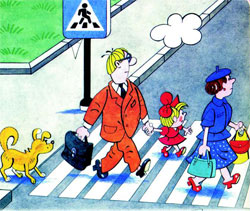 Если поблизости нет ни подземного перехода, ни светофора, ни даже перехода с разметкой, запомните
Главное правило пешехода:
При переходе улицы обязательно надо посмотреть сначала налево, а дойдя до середины дороги – направо.
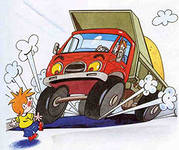 Самое главное правило
Нельзя играть на проезжей части!
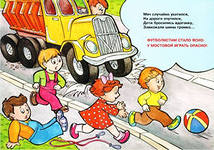 Другие правила пешеходов
Пешеходы должны двигаться по тротуарам или по пешеходным дорожкам. А при их отсутствии- по обочинам.
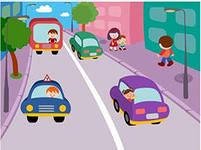 Если вам надо перейти улицу, помните: трамвай на остановке можно обходить только спереди. Автобус и троллейбус нужно обходить сзади.
Несколько советов пешеходам
Безопаснее всего переходить улицу в группе пешеходов.
Даже при зелёном свете, переходя улицу, всё равно лучше на всякий случай посмотреть сначала налево, потом направо.
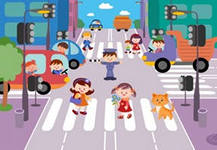 Правила для пассажиров в общественном транспорте
Если на остановке много народу, не вставайте в первом ряду. Вас случайно могут вытолкнуть под колёса.
Во время движения не стойте на ступеньках и не прислоняйтесь к дверям.
Не бегайте по салону. При торможении вы можете получить серьёзную травму.
В личной машине пассажиры обязаны:
При поездке на транспортном средстве, оборудованном ремнями безопасности, пристегнуться.
На первом сиденье пассажиры до 12 лет могут ехать только, если автомобиль оборудован специальными детскими удерживающими устройствами.
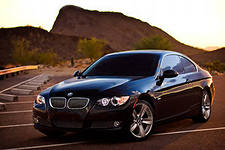 Садиться в машину и выходить из неё можно только со стороны тротуара. И только после полной остановки.
Открывать двери можно только с разрешения водителя.
Нельзя отвлекать внимание водителя. Даже если это твой папа.
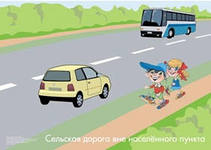 Дорожные знаки
Предписывающие знаки
Они указывают разрешённое направление  и характер движения.
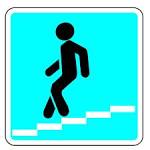 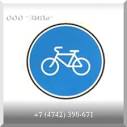 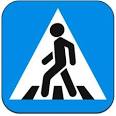 Предупреждающие знаки
Почти всегда треугольной формы. Они предупреждают водителя о приближении к опасному участку дороги.
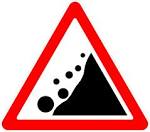 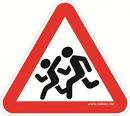 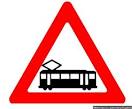 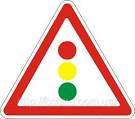 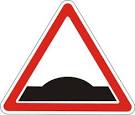 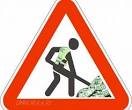 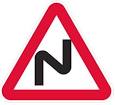 Запрещающие знаки
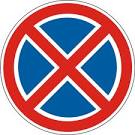 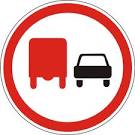 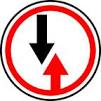 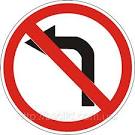 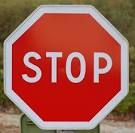 Информационно- указательные знаки
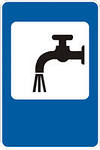 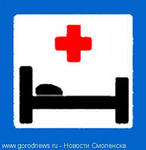 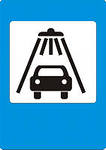 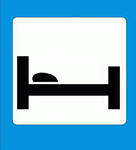 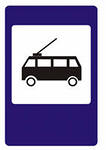 Поговорим об истории
Использованные ресурсы:
Андрей Усачёв.
Правила дорожного движения.
Издательство «Самовар» 2010 год